UNIDAD 5
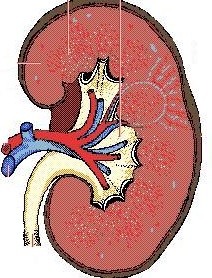 INSUFICIENCIA RENAL CRONICA 
IRC O ERC
INSUFICIENCIA RENAL CRONICA
Deterioro persistente e irreversible, de la tasa de filtrado glomerular, mayor de 3 meses.
FISIOPATOLOGIA
 masa renal 
funcionante
Hipertrofia renal 
compensadora
  tamaño
 glomerular
 túbulo proximal
 reabsorción 
proximal del FG
 nefronas
 funcionantes

 resistencias
vasculares en arteriola
aferente y eferente
 flujo plasmático renal 
(nefronas funcionantes)‏

 presión hidráulica 
transcapilar
  FG nefronas
 funcionantes
Adaptaciones 
hemodinámicas
microtrombosis
microaneurismas
Expansión
mesangio
Depósitos
 hialinos 
subendoteliales
Esclerosis segmentaria
y focal glomerular
Esclerosis global
ESTIMACION DE LA FG
Se basa en la determinación de la creatinina sérica.
La creatinina, a diferencia de la inulina, no sólo se filtra, sino que se secreta a nivel tubular y a medida que más empeora la función renal, aumenta la secreción tubular.
Para correlacionar la creatinina sérica con la VFG, debe considerarse la edad, sexo y peso del paciente.
ESTIMACION DE LA FG
Ecuación de Cockcroft-Gault 
[140 – edad  peso(kg)] / [72 Creatinina(mg/dL)] Hombres.

( 0.85 en mujeres)‏
SUGIEREN CRONICIDAD
Duración de síntomas y falla renal por meses
Niveles elevados de BUN y Creatinina en ausencia de enfermedad aguda
Riñones pequeños en estudios imagenológicos
Osteodistrofia renal
Complicaciones neurológicas
Cambios en piel, uñas y ojos.
SINDROME UREMICO
Estadio final de la evolución de la insuficiencia renal
Afectación multisistémica debido a:
retención de sustancias
alteraciones hormonales
cambios metabólicos
transtornos hidroelectrolíticos
TRASTORNOS HIDROELECTROLITICOS
Deterioro de la capacidad de concentración urinaria
Se recurre a poliuria para excretar solutos
dieta  sal  expasión LEC  edema, HTA
IRC avanzada, hiperpotasemia.
Deterioro de la excreción de H+  acidosis metabólica
TRANSTORNOS DEL METABOLISMO,HC, LIPIDOS Y PROTEINAS
 tolerancia sobrecarga de glucosa
glicemia basal normal, hiperinsulinemia, hiperglucagonemia
balance nitrogenado (-), pierden masa muscular
 cantidad corporal total albúmina
hipertrigliceridemia,  catabolismo lipoproteínas
TRANSTORNOS CARDIOVASCULARES
HTA (80%pacientes Sd.urémico)‏
Pericarditis urémica
Cardiopatía isquémica
Miocardiopatía urémica
calcificaciones válvula aórtica o mitral, miocardio, arritmias
TRANSTORNOS GASTROINTESTINALES
Anorexia, nauseas, vómitos
estomatitis, gingivitis, parotiditis
sabor metálico, fetor urémico
lesiones focales hemorrágicas esófago
erosiones superficiales mucosa GI
alteraciones hemostasia, el uso de heparina en la hemodiálisis favorecen hemorragia
TRANSTORNOS HEMATOLOGICOS
Anemia
déficit producción eritropoyetina
 vida media eritrocitaria: hemólisis (ef.tóxico sd.urémico)‏
 eritropoyesis : sustancias tóxicas urémicas
deterioro función granulocitos (se altera quimotáxis y capacidad bactericida)‏
defecto plaquetas mediado por factor tóxico plasmático
OSTEODISTROFIA RENAL
Osteodistrofia renal
Recambio óseo 
Recambio óseo 
Osteitis fibrosa
quística
Osteomalacia
OSTEODISTROFIA RENAL
Osteítis fibrosa quística
 número trabéculas
 osteoclastos en las zonas festoneadas de la superficie ósea (lagunas de Howship)‏
sustitución de las células normales y de los elementos de la MO por tej.fibroso
OSTEODISTROFIA RENAL
Osteomalacia: adultos     (raquitismo: niños)‏
transtorno que cursa con defecto de mineralización de la matriz orgánica del esqueleto
 densidad ósea, pérdida de trabéculas, adelgazamiento de la corteza
presencia de bandas radiotransparentes, geralmente perpendicular a superficie ósea
deformidades óseas desapercibidas
dolor óseo difuso y a la palpación
TRANSTORNOS NEUROLOGICOS
Afecta SNC y SNP
encefalopatía urémica
neuropatía periférica urémica 
polineuropatía sensitivo motora distal y simétrica, EEII, Sd.piernas inquietas
Sd desequilibrio de diálisis
nauseas, vómitos, cefalea, convulsiones
últimas horas hemodiálisis o posthemodiálisis
Demencia de diálisis
cambios personalidad,  memoria reciente, transtornos habla
TRANSTORNOS PULMONARES
Edema pulmonar
pleuritis
Rx: infiltrados región perihiliar “alas de mariposa”
TRANSTORNOS ENDOCRINOS
 niveles insulina, glucagón, h.paratiroidea, prolactina, h.crecimiento y gastrina  : deterioro degradación
 secreción aldosterona, luteinizante, foliculoestimulante y adrenocorticotrofa
 eritropoyetina, tiroxina, colecalciferol
TRANSTORNOS DERMATOLOGICOS
Prurito
piel seca, atrofia gland.cutáneas
color pardo amarillento piel por retención de urocromos o metabolitos pigmentados
TRANSTORNOS REUMATOLOGICOS
Artritis por depósito de cristales ácido úrico, pirofosfato cálcico, hidroxiapatita cálcica y oxalato cálcico
bursitis, artritis séptica
amiloidosis
CLASIFICACION
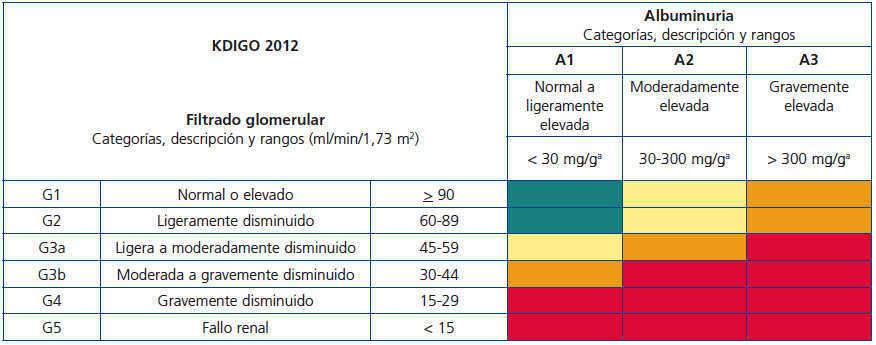 TRATAMIENTO IRC
Dieta
objetivos:
mejorar sintomatología urémica mediante la  de la producción de residuos procedentes del metabolismo de las proteínas
 ingesta proteica
normalizar medio interno ajustando ingesta de agua, electrolitos y minerales
mantener buen estado nutricional
TRATAMIENTO IRC
TRATAMIENTO IRC
PA < 130/85 mmHg
PA <125/75 si proteinuria >1g/día
Control HTA


dieta baja en sal
diurético tiazídico si FG > 30ml/min
diurético de asa si FG < 30ml/min 
IECA  progresión nefropatías
ARA II efecto nefroprotector
TRATAMIENTO IRC
Proteinuria

dieta
IECA, ARA II : acción antiproteinúrica
TRATAMIENTO IRC
Anemia
Administración suplementos hierro (VO, IV) por esquemas. El IV cuando el Hcto < 30%.
Administración ác.fólico
Si anemia es intensa: eritropoyetina para mantener el Hcto. entre 33 y 36 mg%dl IV o Subcutánea. 
Dosis inicial: 50 – 150 UI/kg/semana. El Hcto. Se revisa c/2semanas hasta obtener el deseado. 
Dosis de mantenimiento: < 125 UI/kg/semana.
TRATAMIENTO IRC
Alteraciones metabolismo fosfocálcico
administración suplementos orales de calcio: carbonato o acetato cálcico
efecto quelante del fósforo que impide su absorción intestinal
proporcionan álcali que contribuye a controlar la ac.metabólica
dosis inicial 1g administrado con ingesta de alimentos para potenciar acción quelante del fósforo
TRATAMIENTO IRC
TRATAMIENTO IRC
Alteraciones metabolismo fosfocálcico
si persistiera hipocalcemia se puede administrar suplementos de vit.D
calcitriol (1,25 dihidroxi colecalciferol)‏
dosis inicial: 0,25 g tres veces/semana
administrar 2 horas después de la cena para disminuir ef. sobre absorción fósforo (hiperfosforemia)‏
TRATAMIENTO IRC
Hiperpotasemia
IRC terminal: restringir ingesta de potasio 
si K persiste >5,5 mEq/l: resina de intercambio K/Ca. Dosis inicial 15g, 3 veces/día
TRATAMIENTO IRC
Acidosis metabólica

bicarbonato sódico, dosis 1-4 g/día
efecto indeseable: HTA, edema
TRATAMIENTO IRC
Ajuste dosis de medicamentos
dosis inicial es siempre la habitual
 dosis con el mismo intervalo de administración
 se desea mantener concentración plasmática estable (antiarrítmicos, AINE, quimioterápico, psicotropos)‏
mantenimiento de la dosis con prolongación del intervalo de administración 
 antimicrobianos (eficacia depende concentración máxima)‏
TRATAMIENTO IRC
Ajuste dosis de medicamentos

dosis ajustada: dosis habitual x (FG/100)‏

intervalo entre dosis: intervalo habitual x (100/FG)‏
TRATAMIENTO IRC
Indicaciones para dialisis
Síntomas urémicos intratables
Pericarditis / Edema pulmonar no cardiogénico
Osteodistrofia Renal
Diátesis Hemorrágica
Encefalopatía / Neuropatía urémica
Complicaciones metabólicas (hipercalemia, acidosis metabólica severa)‏
TRATAMIENTO IRC
Hiperkalemia

Gluconato de Calcio al 10%, 10ml i.v.
Insulina regular 10 unidades con dextrosa al 50% 50ml i.v.
Albuterol (salbutamol) 0.5 – 1mg i.v. en 15min o 10 – 20 mg inhalados
Sulfonato polysteron de sodio 30 – 60gr con sorbitol 
Bicarbonato de sodio 4.2% 100ml (7.5% 50ml) i.v. en 5min si el pH <7.2
Diálisis: preferentemente hemodiálisis
TRATAMIENTO IRC
EDEMA PULMONAR 

Posición semisentado
Oxígeno con mascarilla / presión positiva continua / ventilador
Furosemida 100 – 300 mg i.v.
Nitroglicerina 10 – 200 g/min i.v.
Morfina 5mg i.v. si la respiración no está deprimida
Remover líquido por sangría, hemofiltración, o diálisis peritoneal
TRATAMIENTO IRC
ACIDOSIS METABÓLICA

Bicarbonato de sodio 4.2% 100ml (7.5% 50ml) i.v. si la carga de sodio puede ser tolerada
Hemofiltración si el paciente es hemodinámicamente inestable
Hemodializar por 2hrs con dializado con bicarbonato 
Monitorear el calcio al corregir la acidosis
TERAPIA DE SUSTITUCIÓN RENAL
HEMODIALISIS
DIALISIS PERITONEAL
TRASPLANTE RENAL